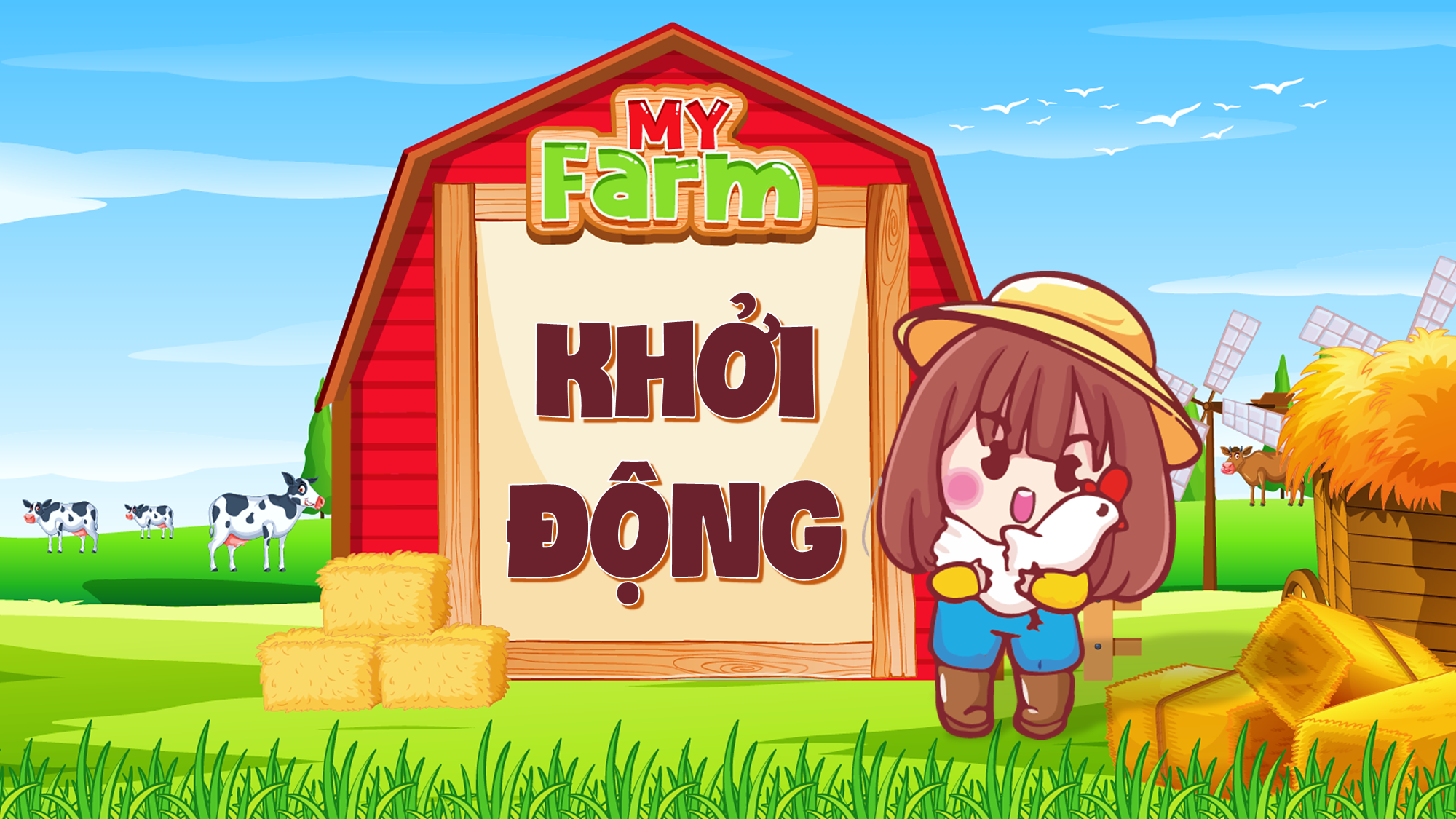 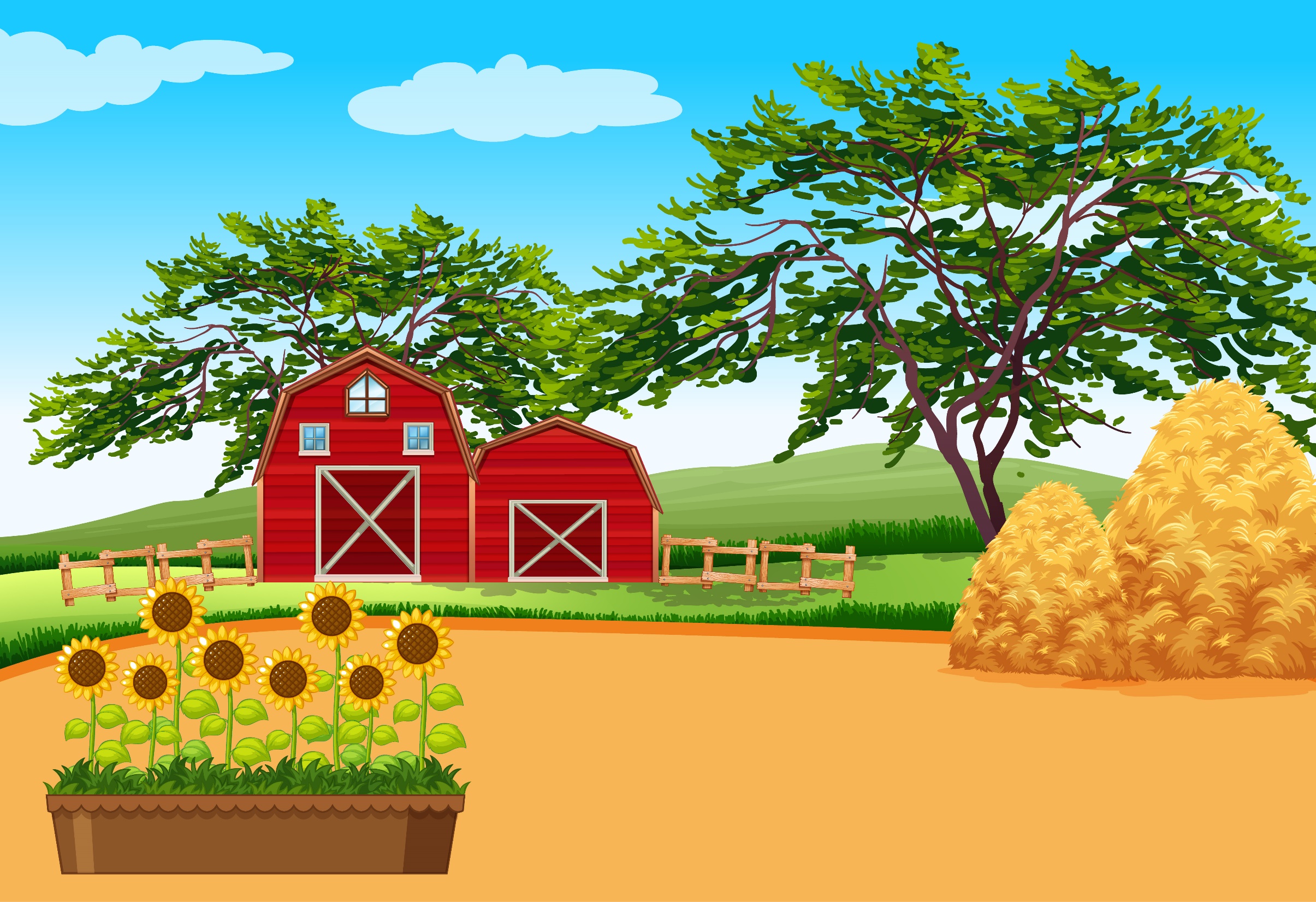 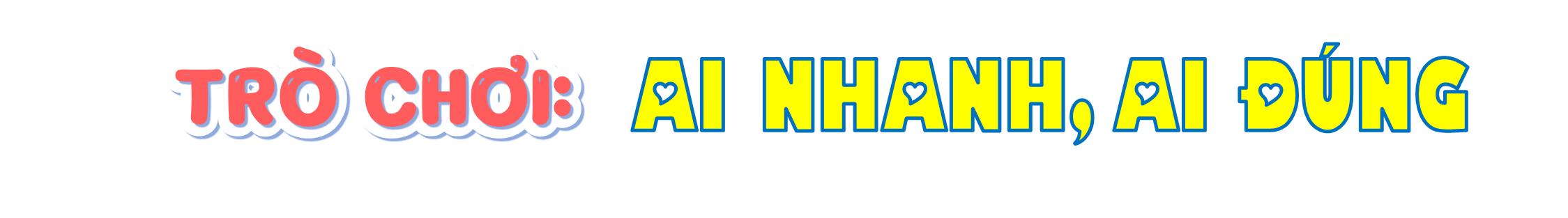 Em hãy nêu cách tìm hai số khi biết hiệu và tỉ số của hai số đó.
Muốn tìm hai số khi biết hiệu và tỉ số của hai số đó ta thực hiện tìm. Số bé bằng hiệu của hai số chia chi hiệu số phần nhân với số phần của số bé. Số lớn bằng hiệu của hai số chia cho hiệu số phần nhân với số phần của số lớn hoặc số lớn bằng số bé cộng với hiệu.
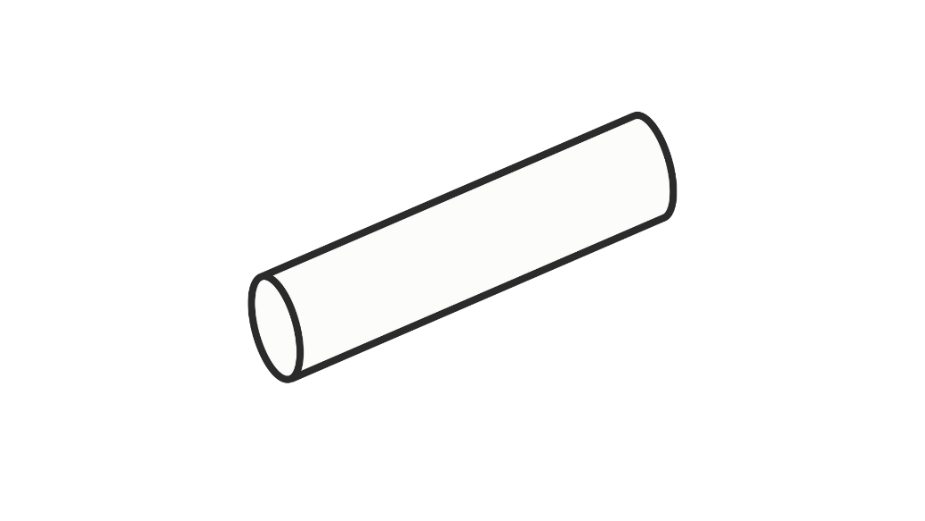 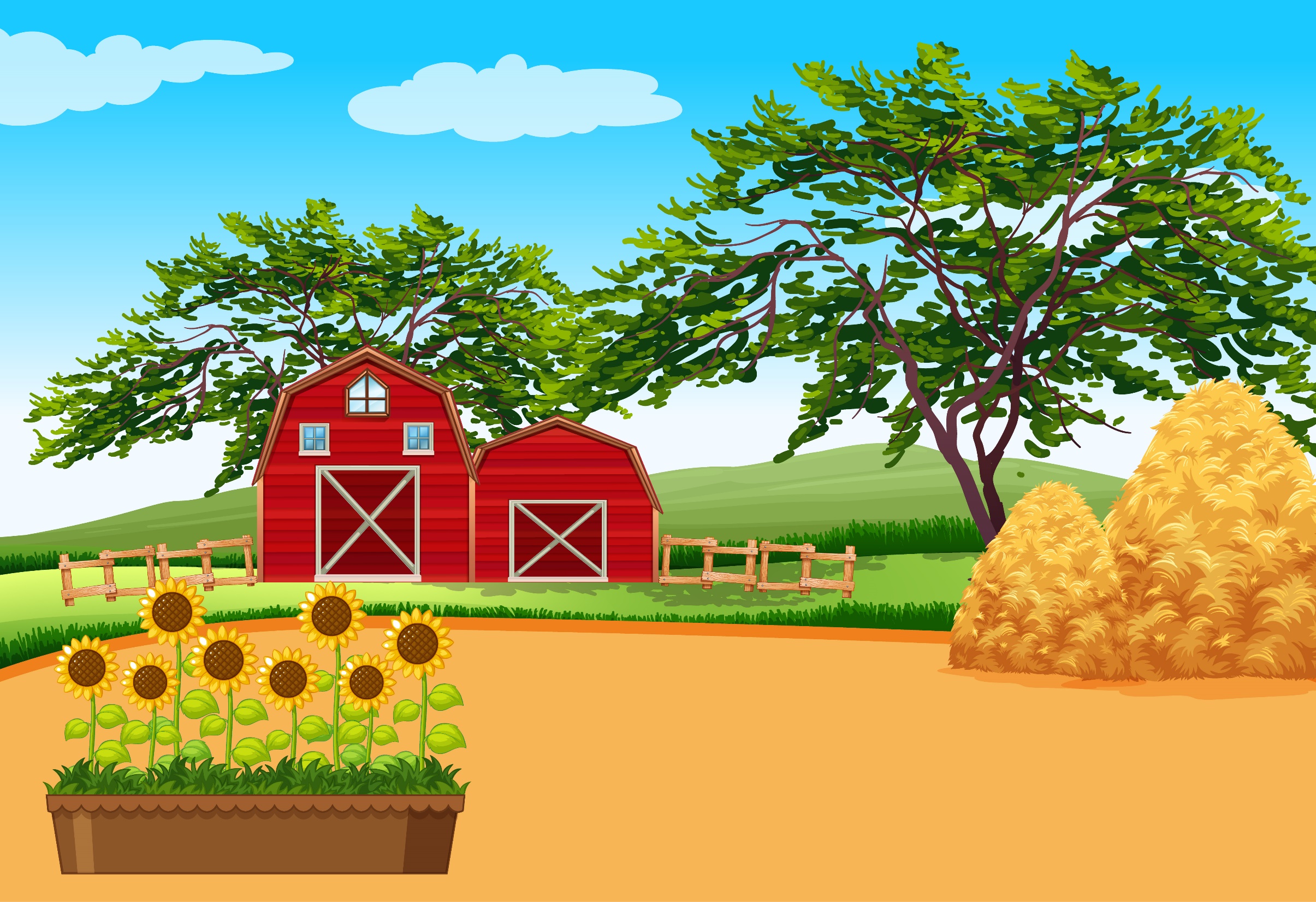 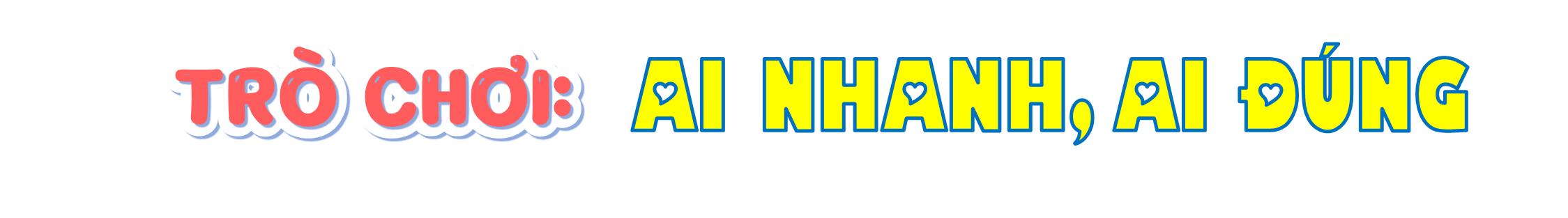 Thực hiện tìm số lớn trước hay số bé trước?
Thực hiện tìm số nào trước cũng được nhưng tìm số lớn trước thì số bé sau, số bé trước số lớn sau.
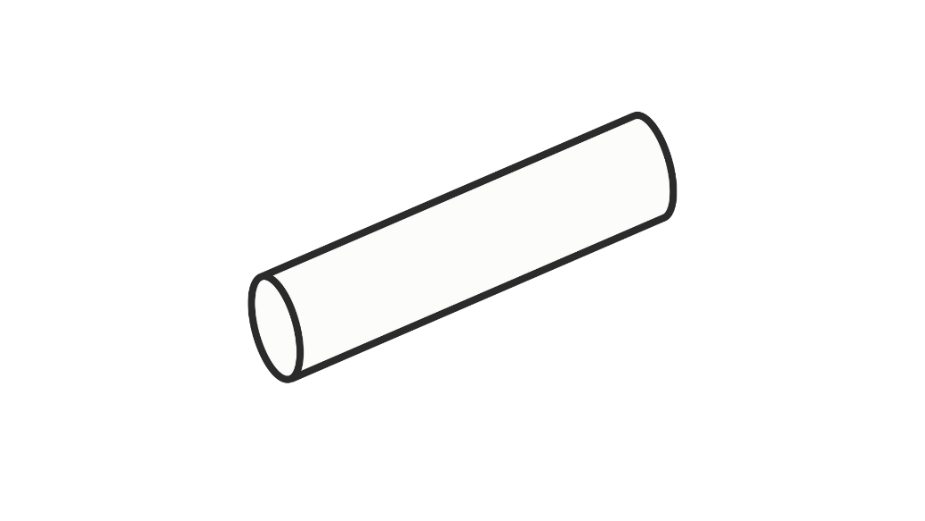 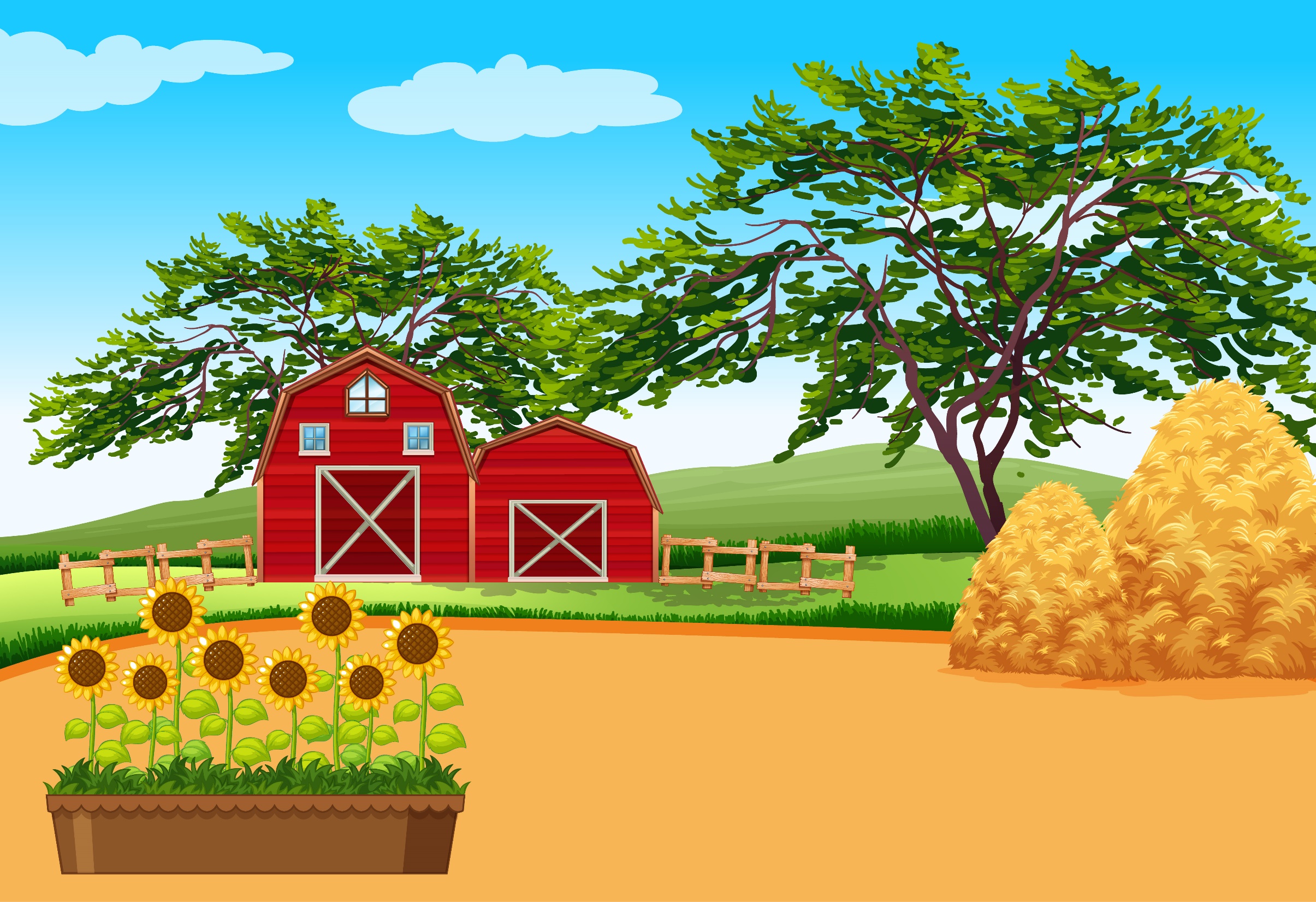 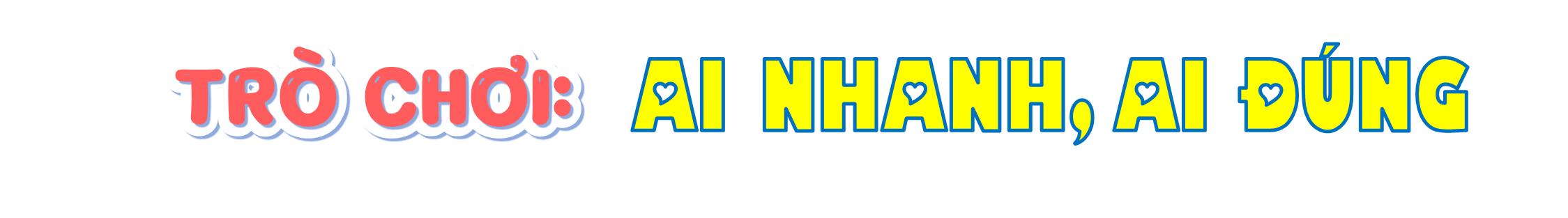 Em hay nêu một tình huống thực tế về hiệu và tỉ số của hai số đó?
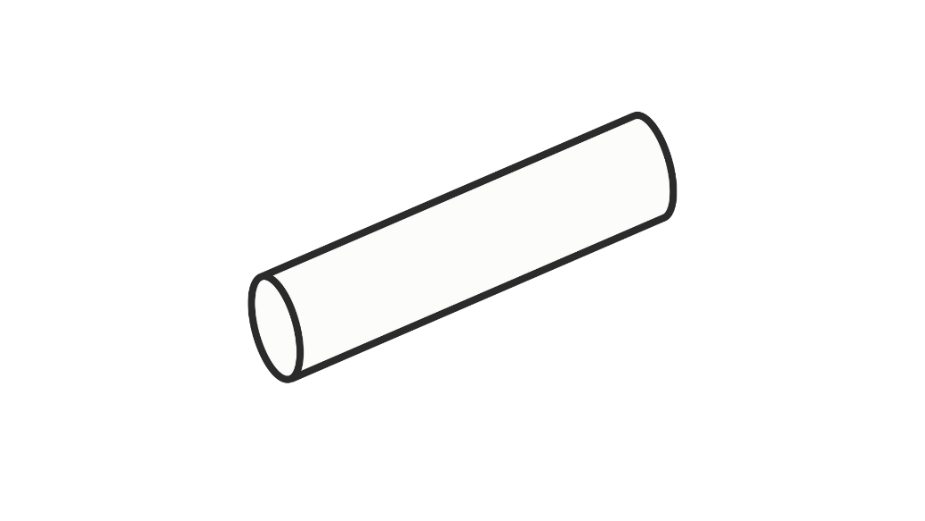 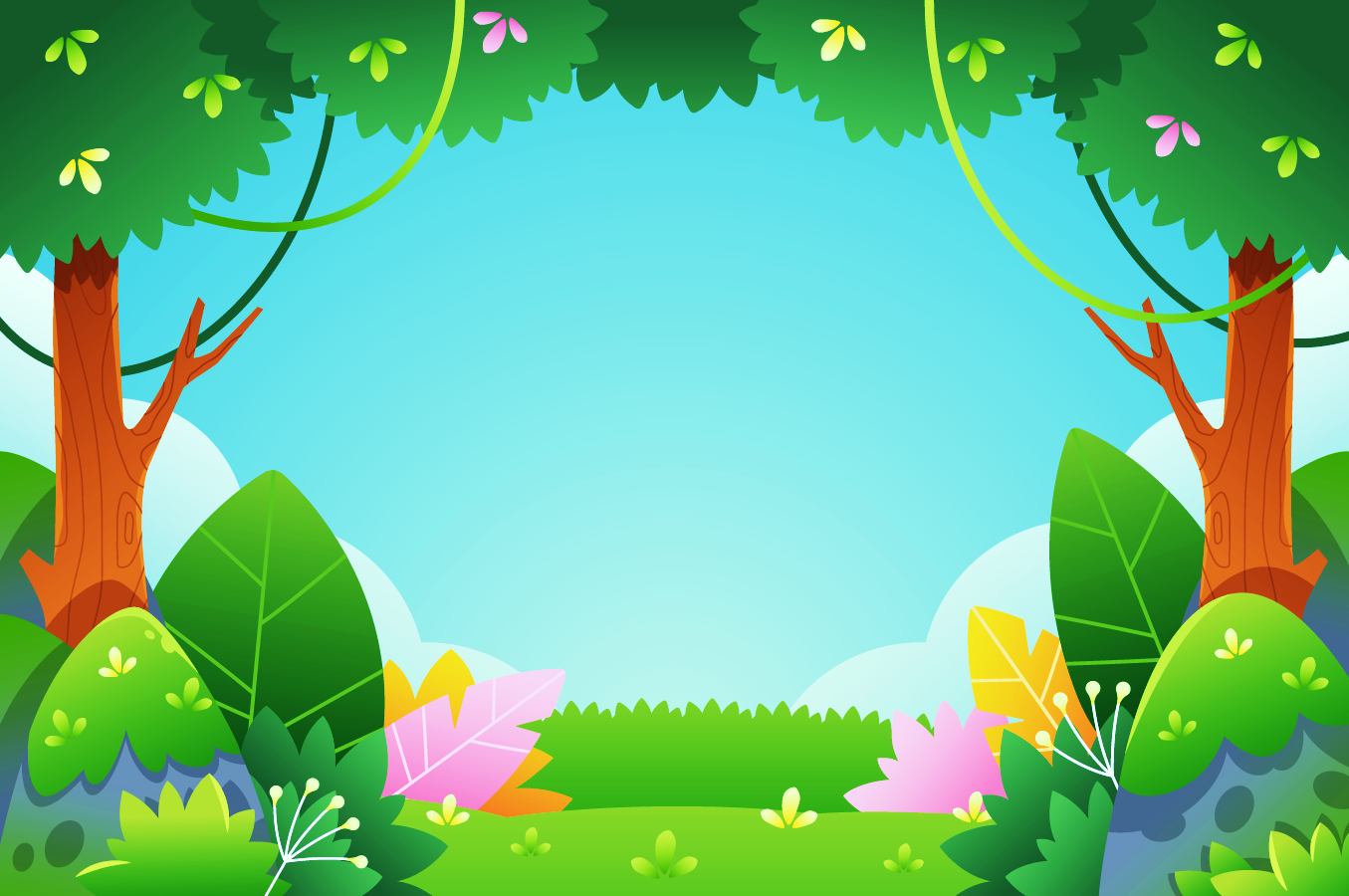 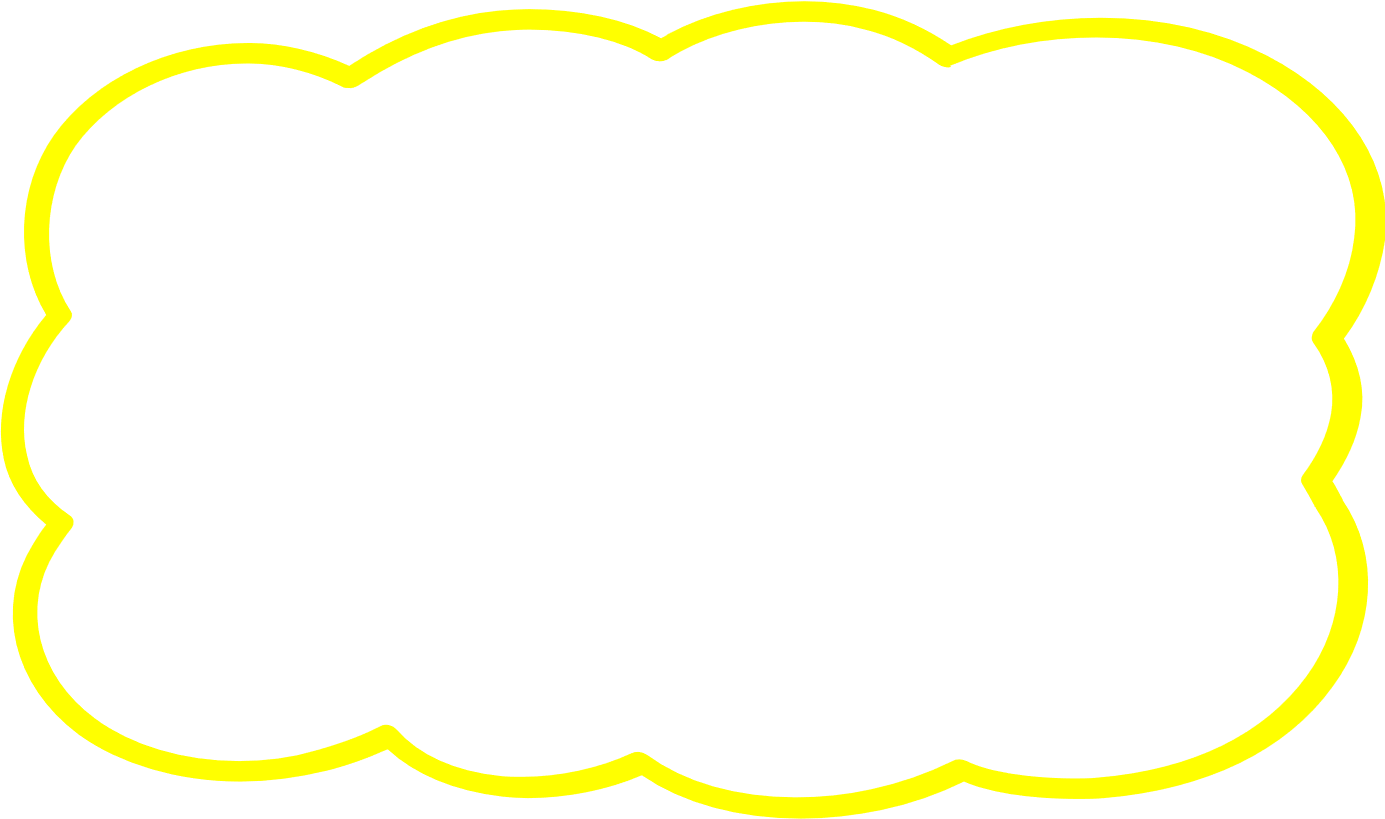 Thứ … ngày … tháng … năm …
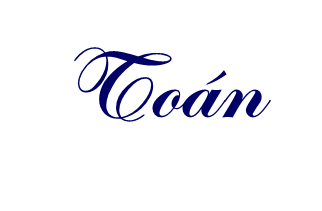 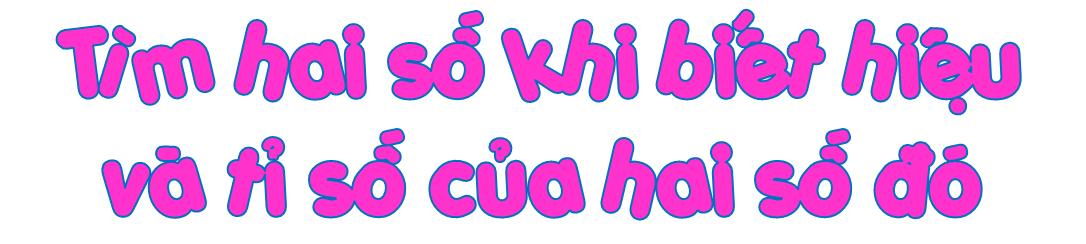 (TIẾT 2)
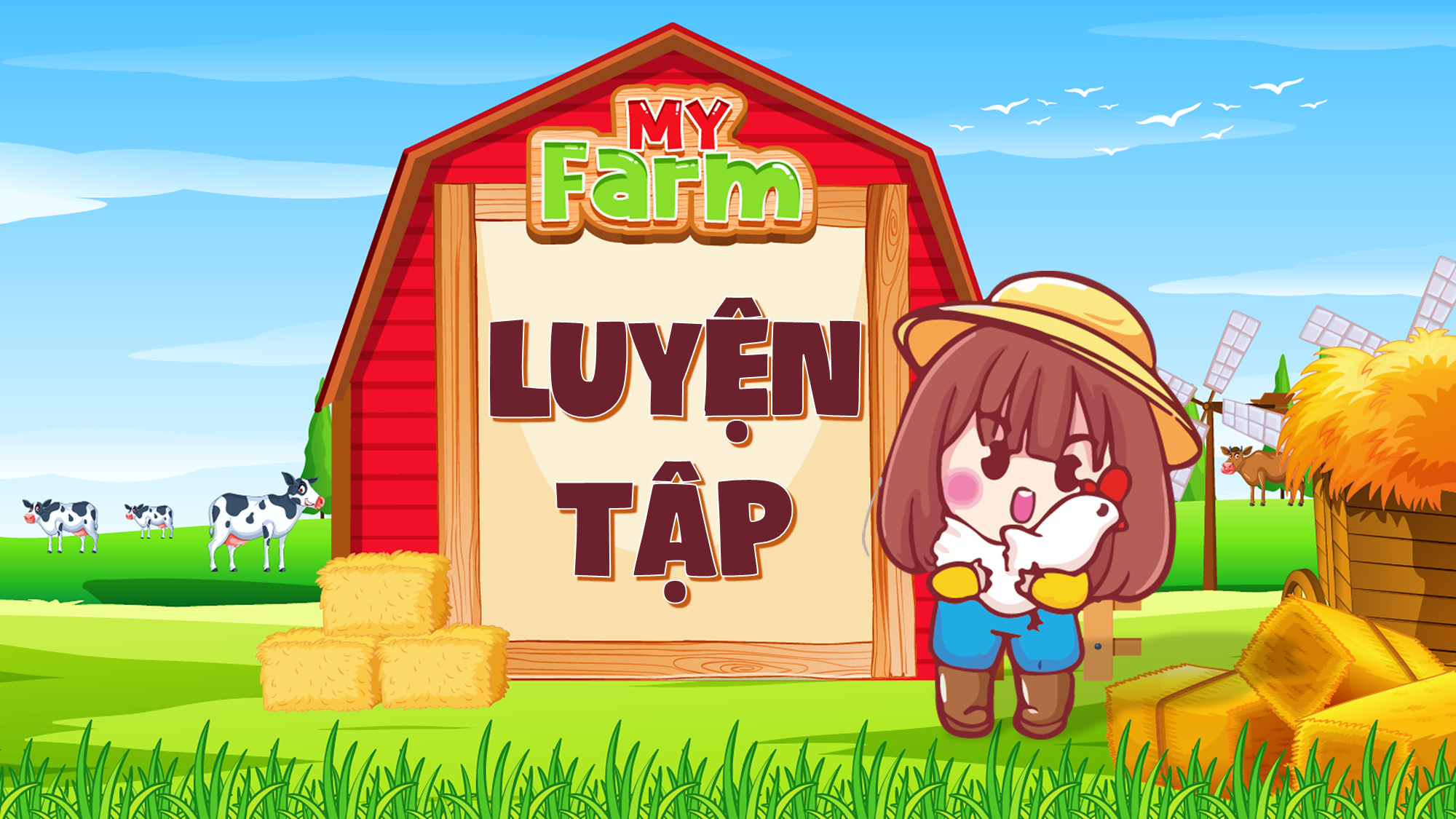 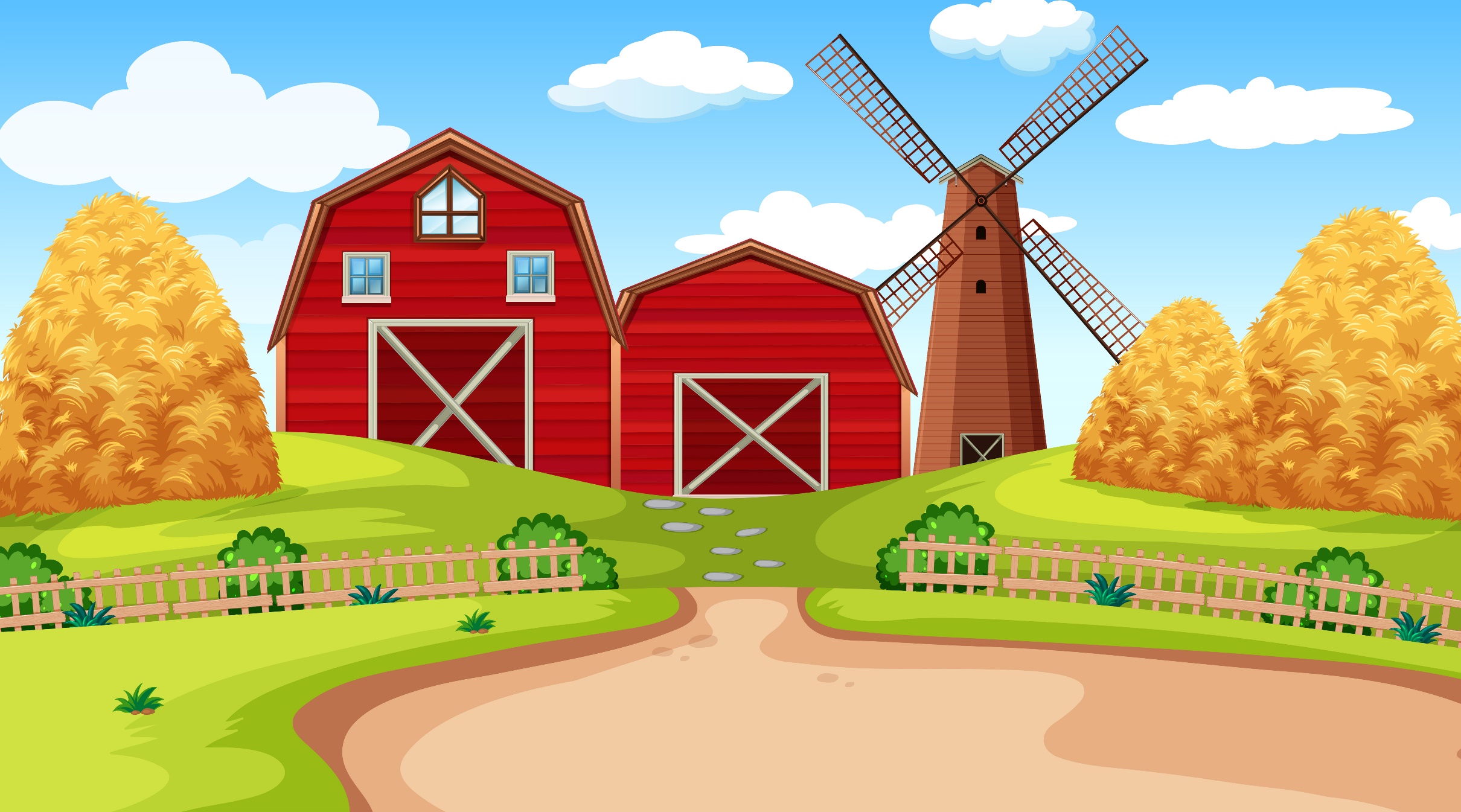 1
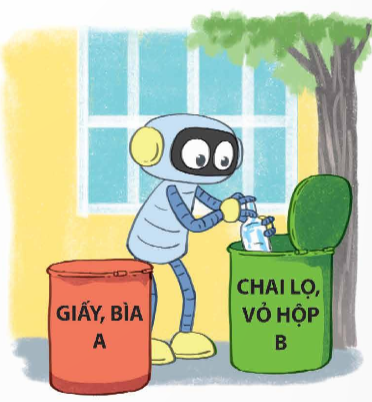 Ta có sơ đồ:
? kg
Rác thải loại A
8 kg
Rác thải loại B
? kg
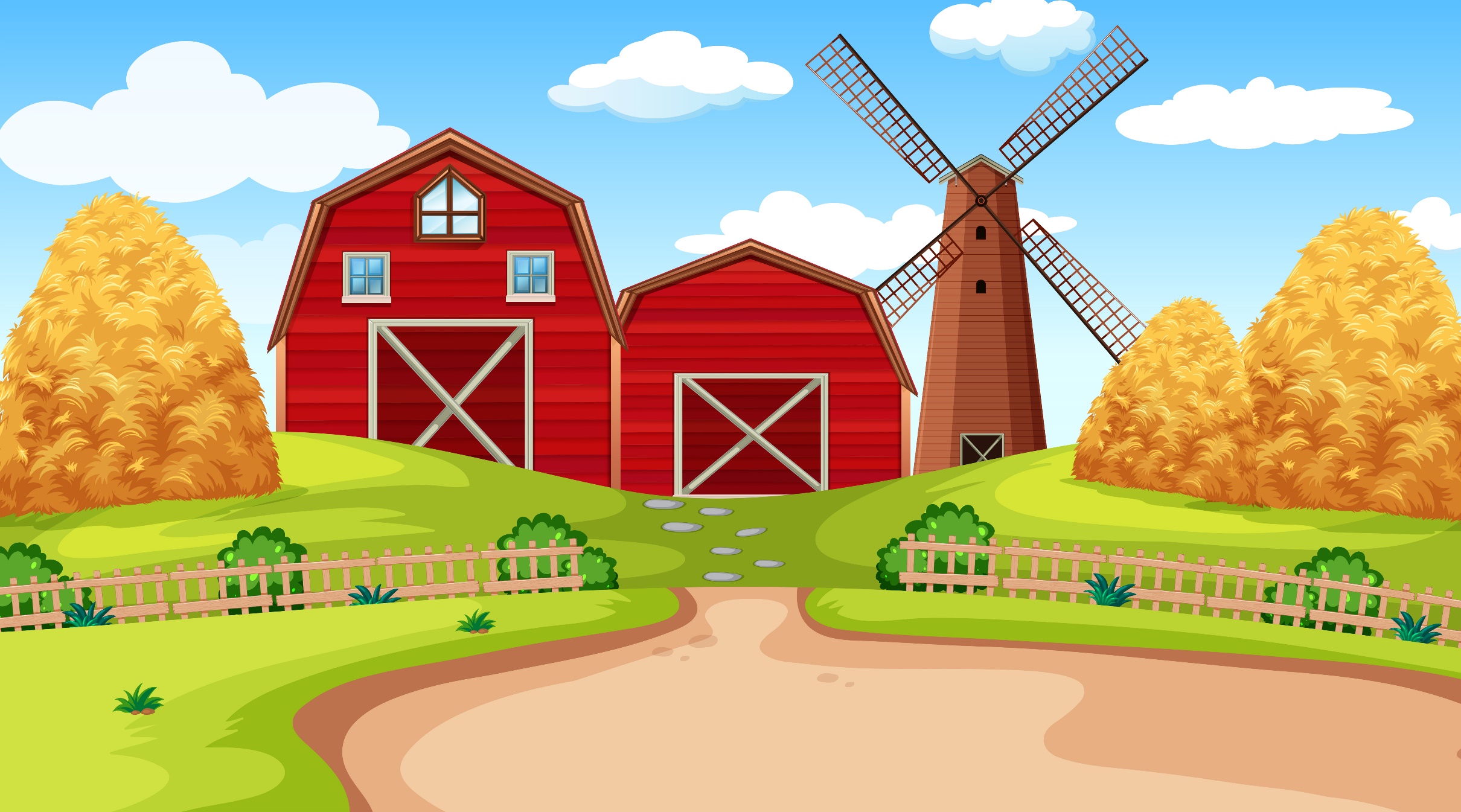 Hiệu số phần bằng nhau là:
7 – 3 = 4 (phần)
loại A có số ki-lô-gam là:
8 : 4 × 3 = 6 (kg)
Rác thải loại B có số ki-lô-gam là:
6 + 8 = 14 (kg)
Đáp số: Rác thải loại A: 6 kg;
                 Rác thải loại B: 14 kg.
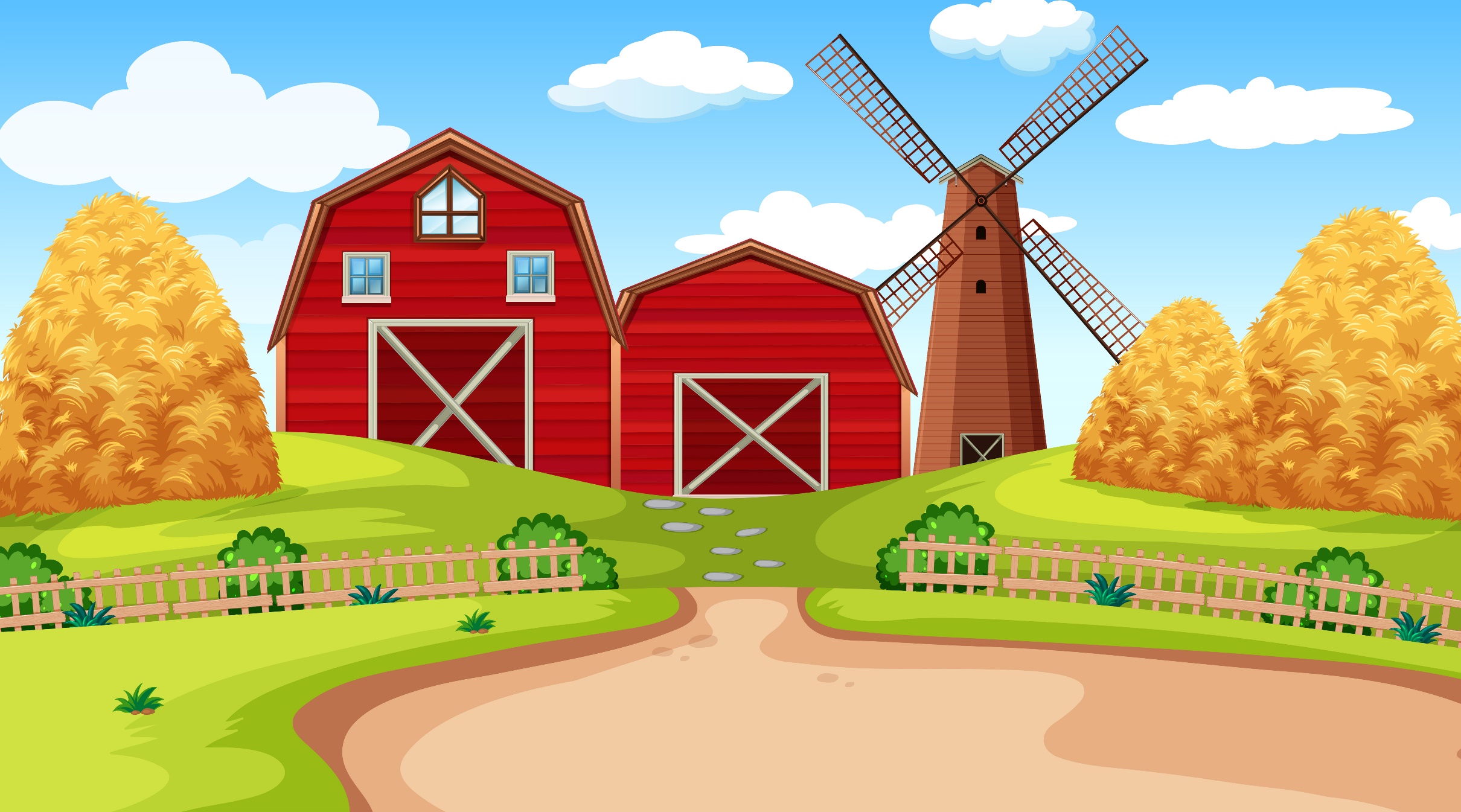 2
Ta có sơ đồ:
? m
Chiều rộng
10 m
Chiều dài
? m
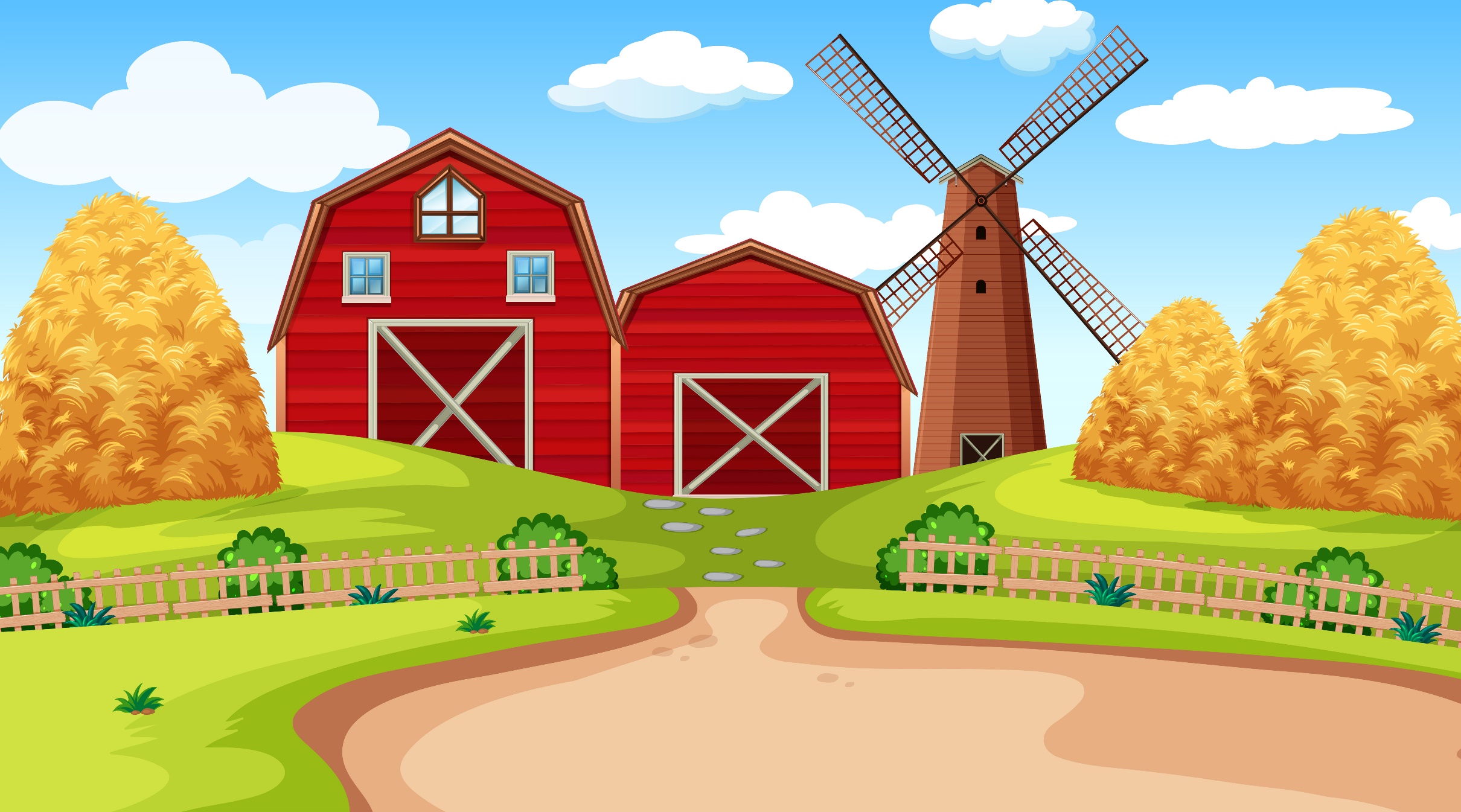 Hiệu số phần bằng nhau là:
3 – 2 = 1 (phần)
Chiều rộng là:
10 : 1 × 2 = 20 (m)
Chiều dài là:
20 + 10 = 30 (m)
Chu vi mảnh đất đó là:
(20 + 30) × 2 = 100 (m)
Diện tích mảnh đất đó là:
20 × 30 = 600 (m2)
Đáp số: Chu vi: 100 m;
                     Diện tích: 600 m2.
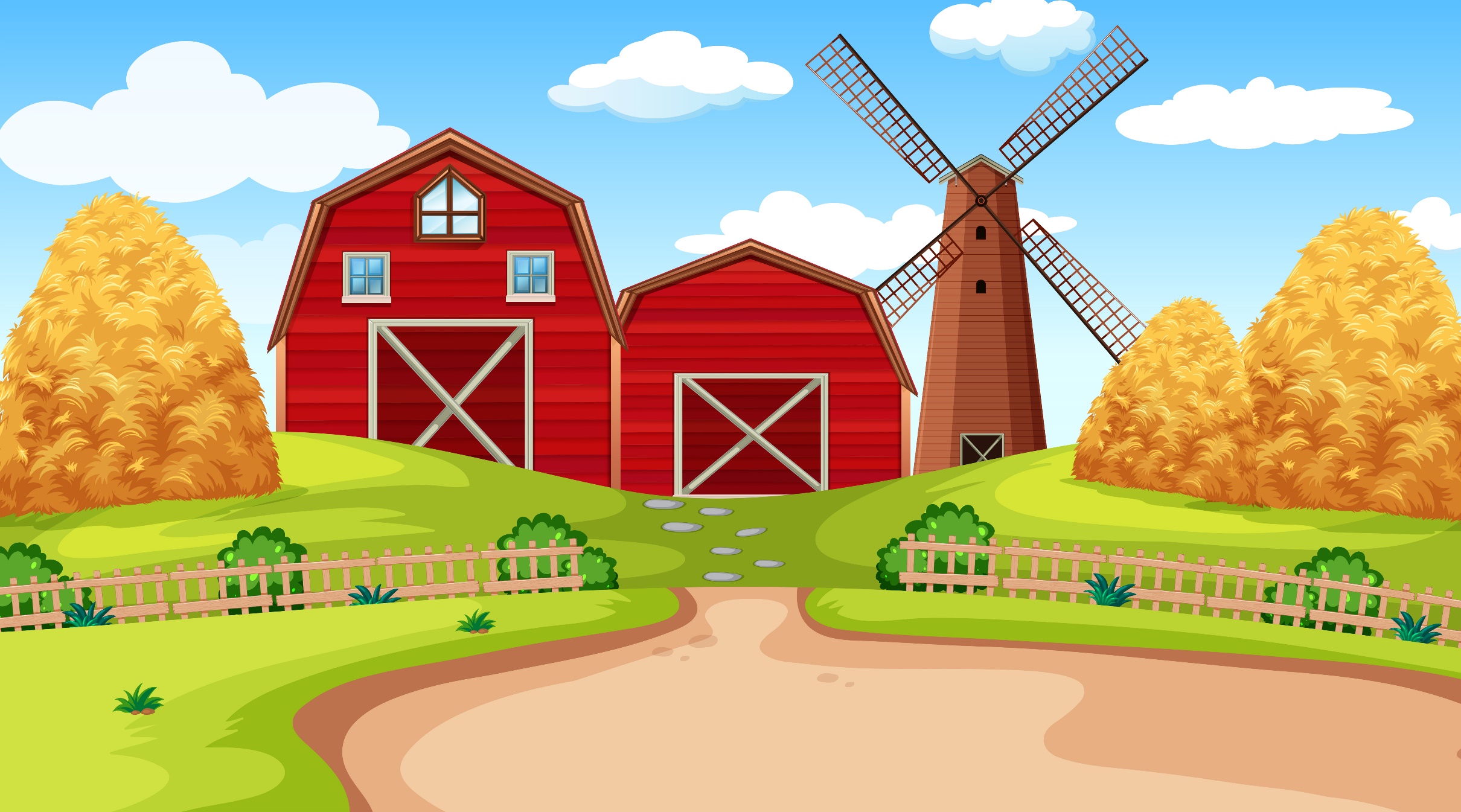 3
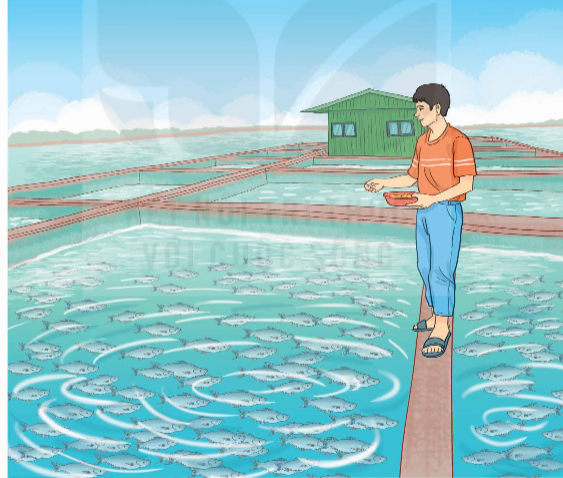 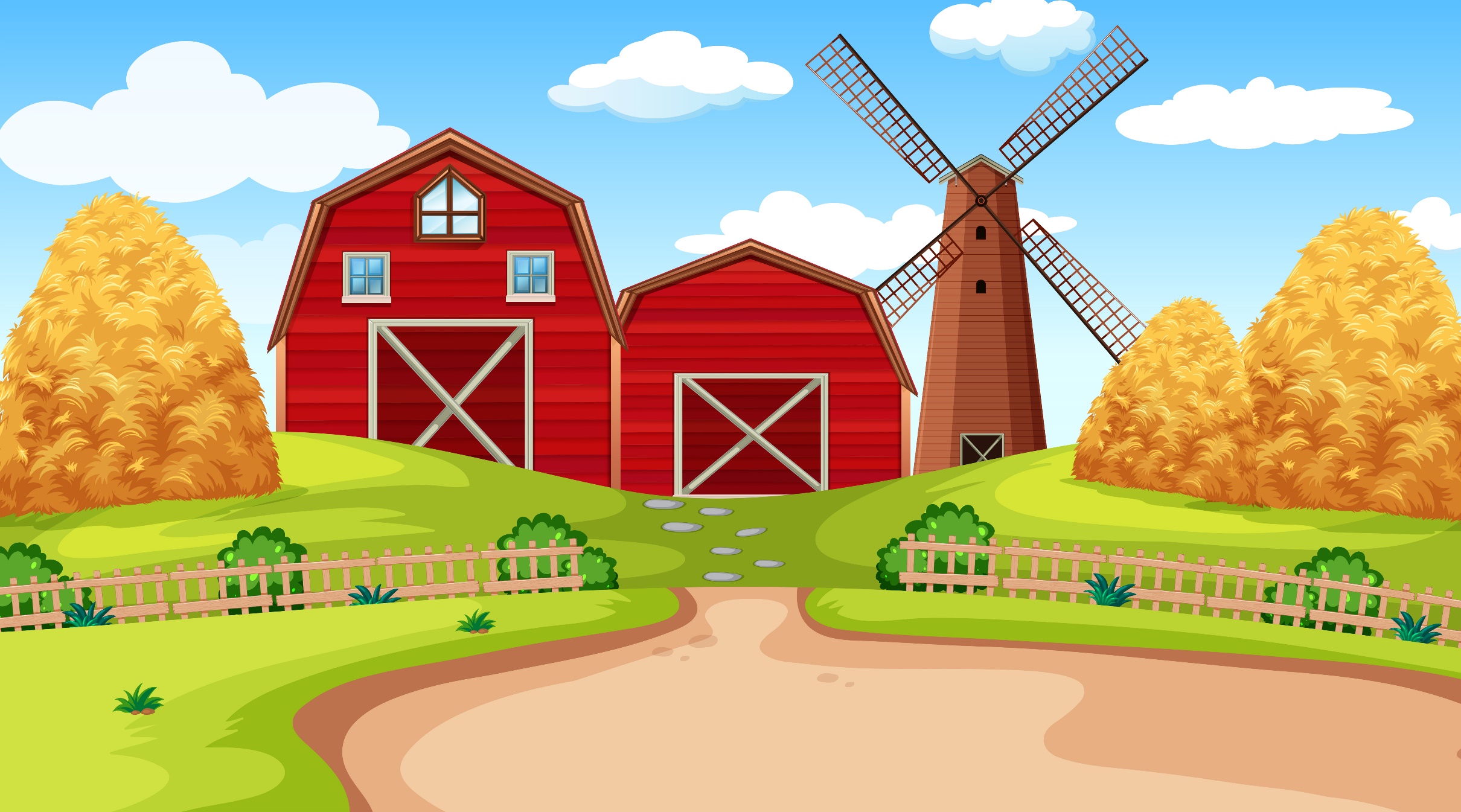 Ta có sơ đồ:
? tấn
Loại A:
6 tấn
Loại B:
? tấn
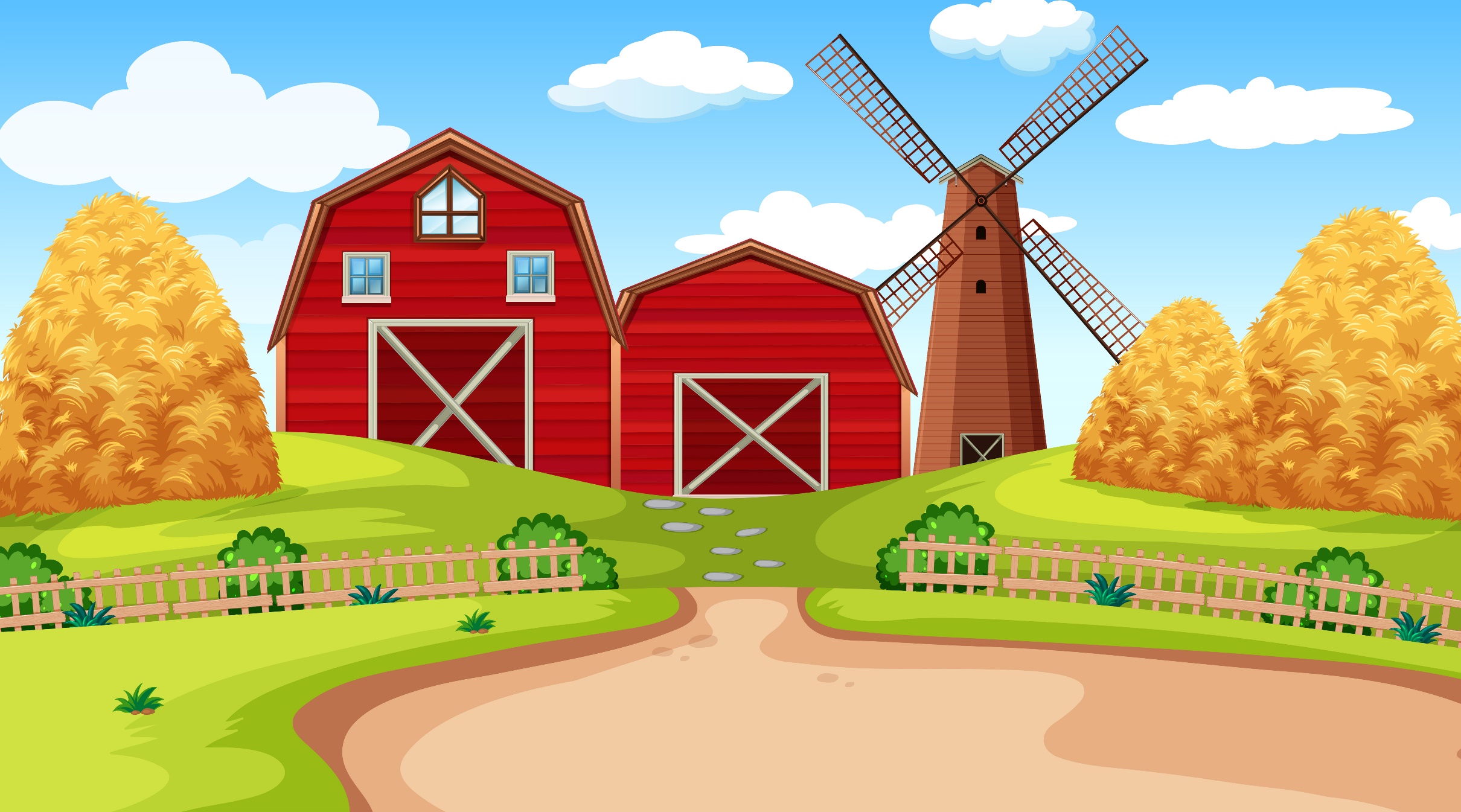 Hiệu số phần bằng nhau là:
5 – 2 = 3 (phần)
Số cá tra loại A là:
6 : 3 × 5 = 10 (tấn)
Số cá tra loại B là:
10 – 6 = 4 (tấn)
Đáp số: 10 tấn cá tra loại A;
4 tấn cá tra loại B.
b) Đổi 10 tấn = 10 000 kg
Bác Năm bán hết số cá tra loại A thì thu được số tiền là:
29 500 × 10 000 = 295 000 000 (đồng)
Đáp số: 295 000 000 đồng
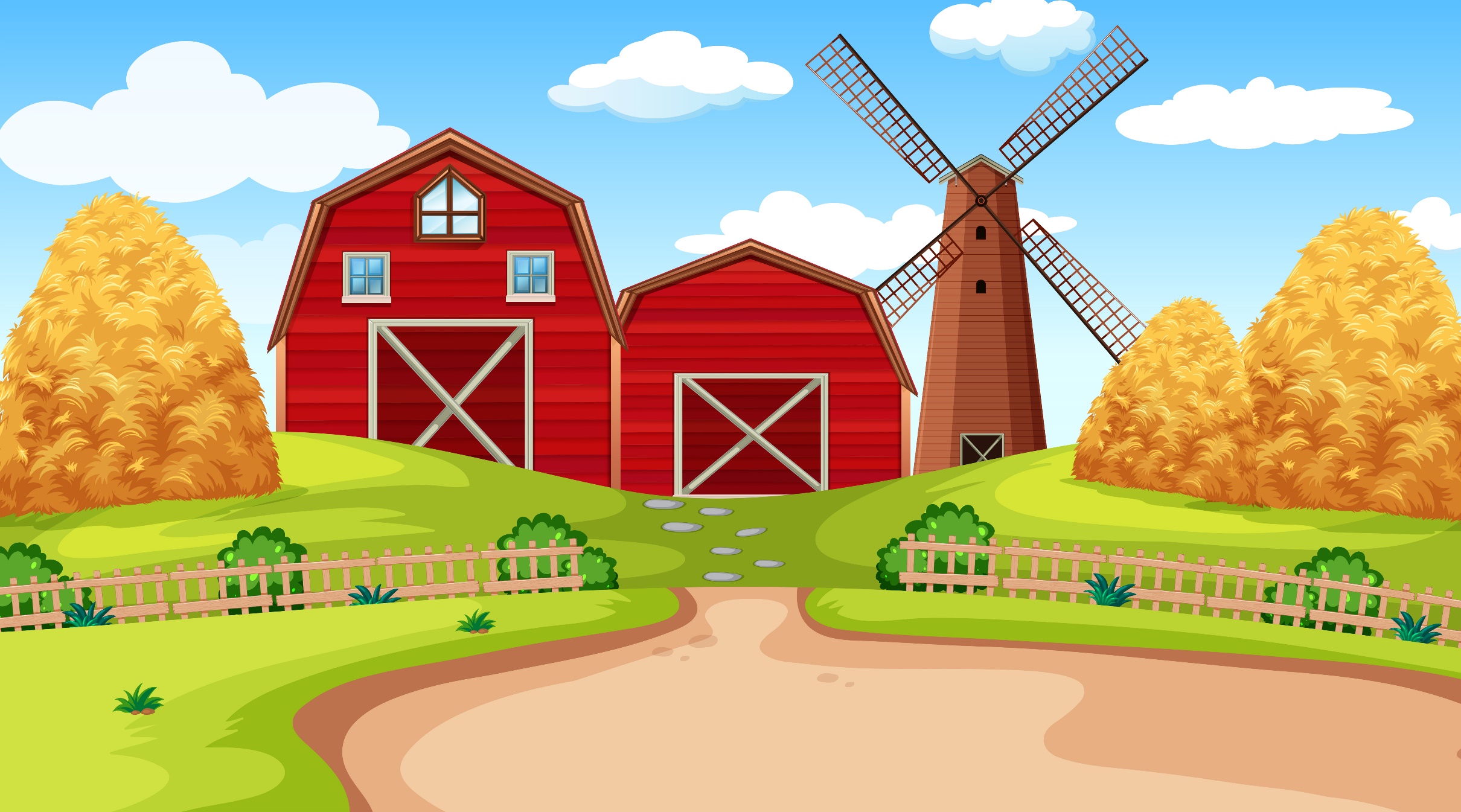 4
Ta có sơ đồ:
? Tuổi
Tuổi con 2 năm nữa
25 tuổi
Tuổi mẹ 2 năm nữa
? tuổi
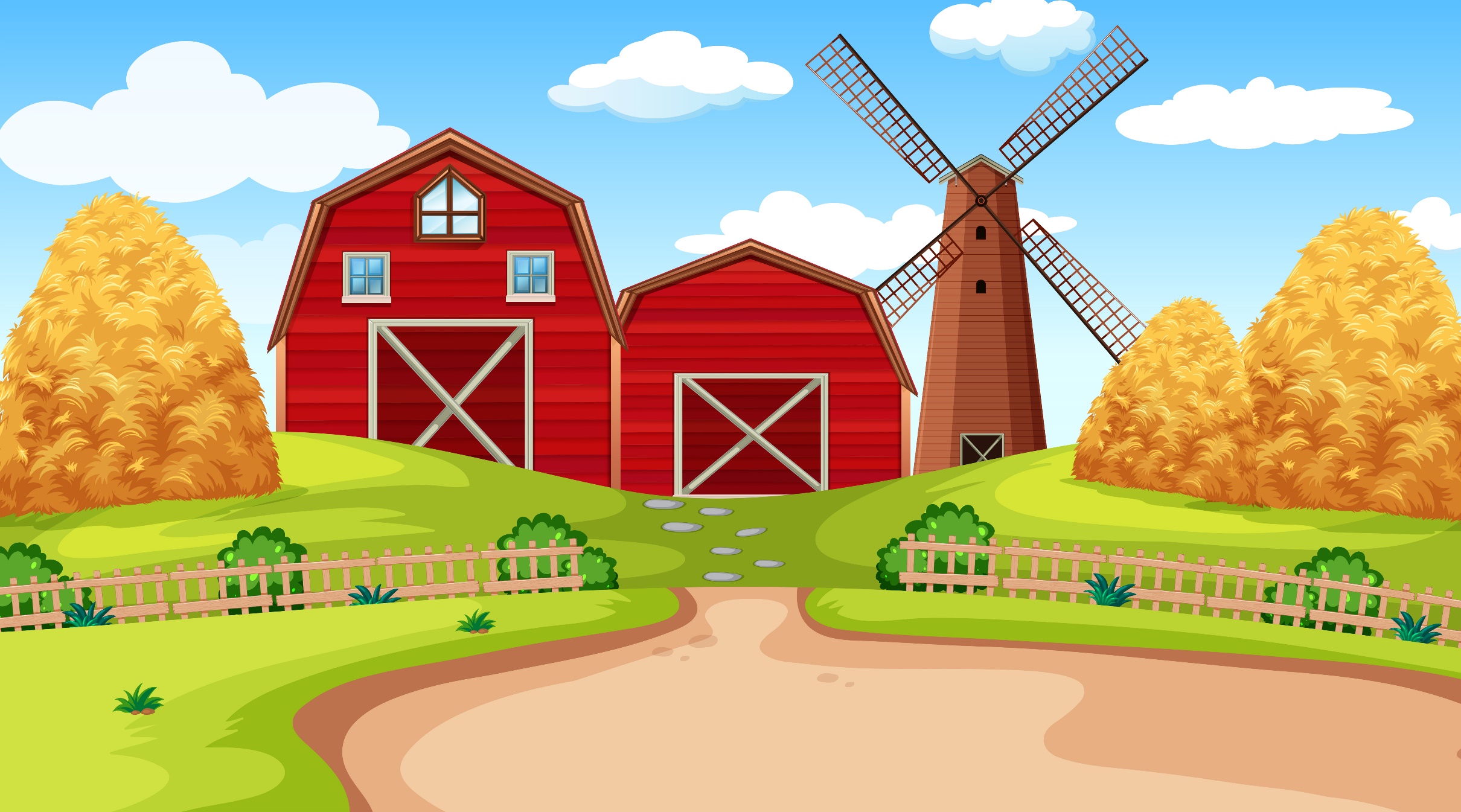 Hiệu số phần bằng nhau là:
7 – 2 = 5 (phần)
Tuổi mẹ sau 2 năm nữa là:
25 : 5 × 7 = 35 (tuổi)
Tuổi mẹ hiện nay là:
35 – 2 = 33 (tuổi)
Tuổi con hiện nay là:
33 – 25 = 8 (tuổi)
Đáp số: Mẹ: 33 tuổi;
            Con: 8 tuổi.
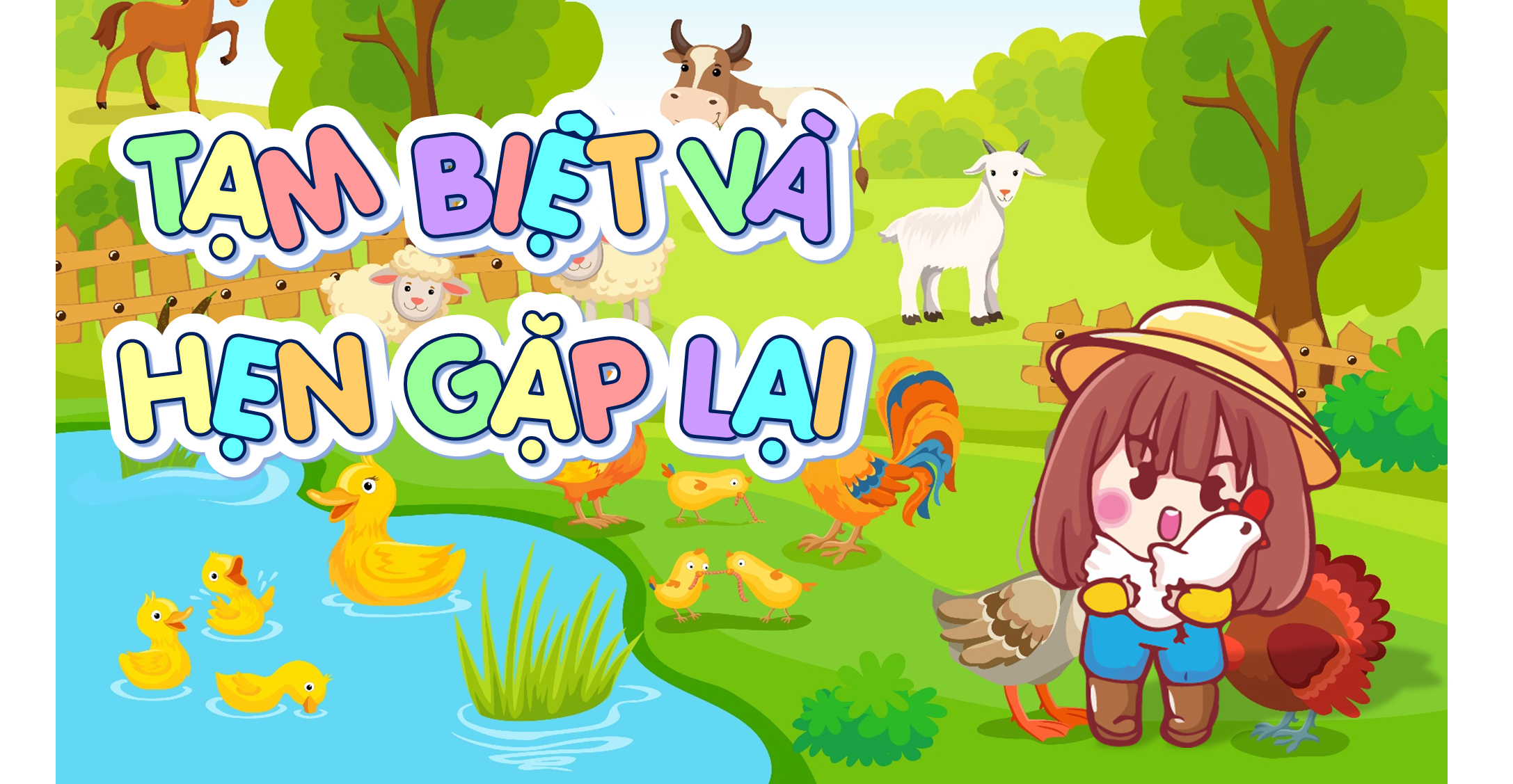